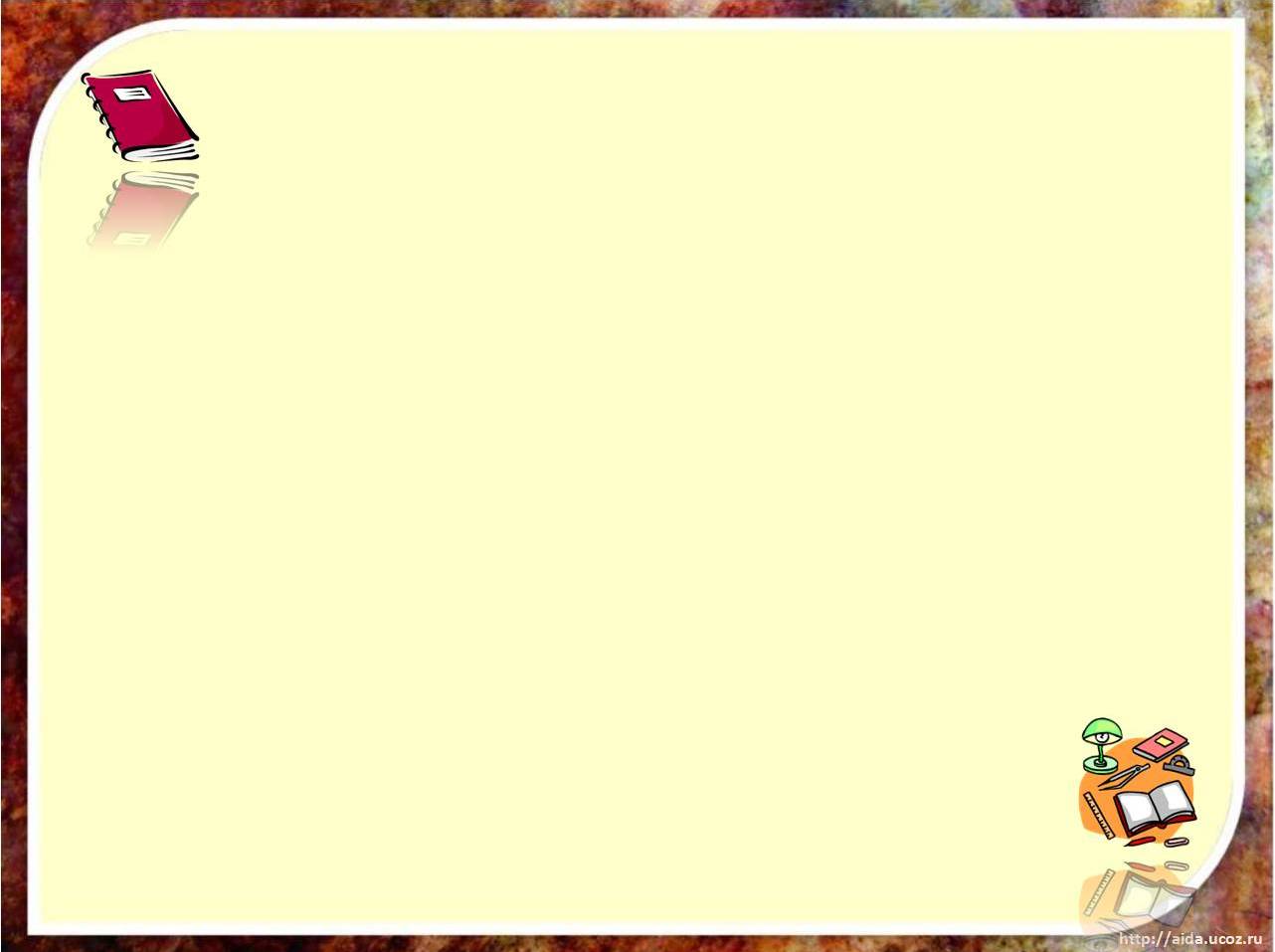 МКОУ Курловская средняя общеобразовательная школа № 2 



Формирование базовых национальных ценностей обучающихся на уроках истории и обществознания, с помощью дискуссии.


Шичкова Наталья Владимировна
учитель истории и обществознания
1 квалификационная категория
«Дети учатся лучше и в тысячу раз успешнее, если им дают возможность исследовать основы изучаемого материала»

Питер Клайн
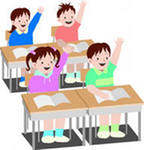 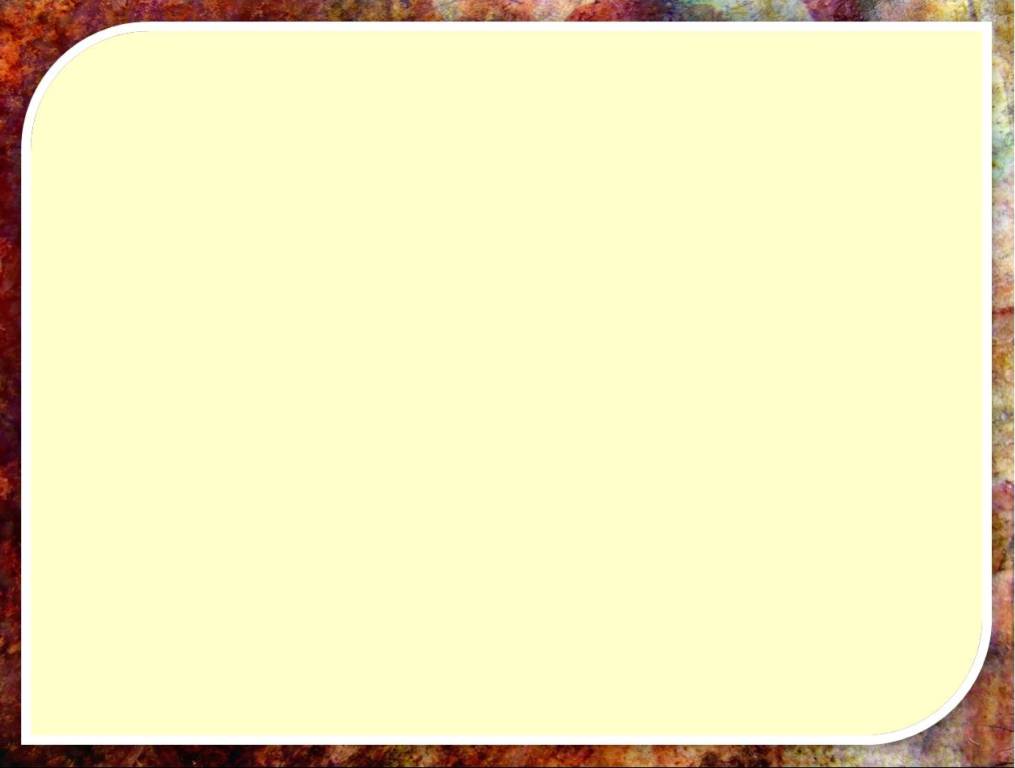 Базовые национальные ценности
Важнейшая цель современного образования и одна из приоритетных задач общества и государства — воспитание
нравственного, ответственного, инициативного и компетентного гражданина России. В этой связи процесс образования
должен пониматься не только как процесс усвоения системы знаний, умений и компетенций, составляющих инструментальную основу учебной деятельности учащегося, но и как процесс развития личности, принятия духовно-нравственных, социальных, семейных и других ценностей.Направления развития личности при этом таковы: личностная, семейная и социальная культура.
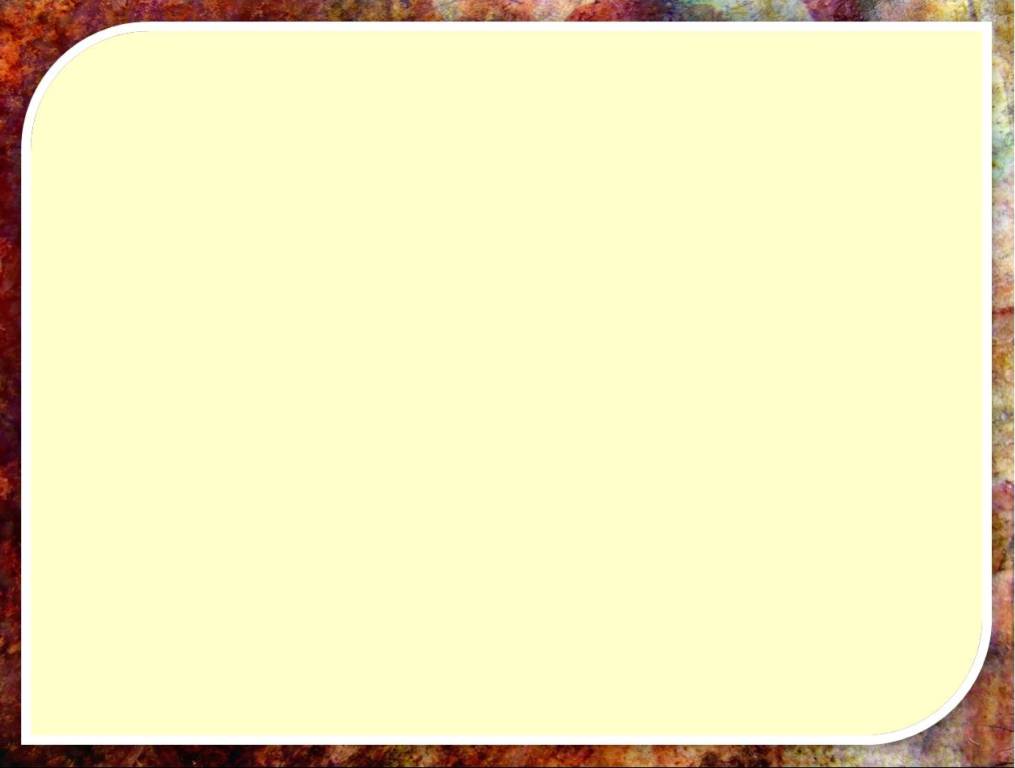 Согласно методической литературы в общем виде дискуссий на уроках истории и обществознания можно поделить на несколько групп:
1группа – структурированная дискуссия;
2 группа - дискуссия с элементами игрового моделирования;
3 группа – проектная дискуссия;
4 группа – дебаты;
5 группа – групповые дискуссии;
6 группа – парные дискуссии «Вертушка».
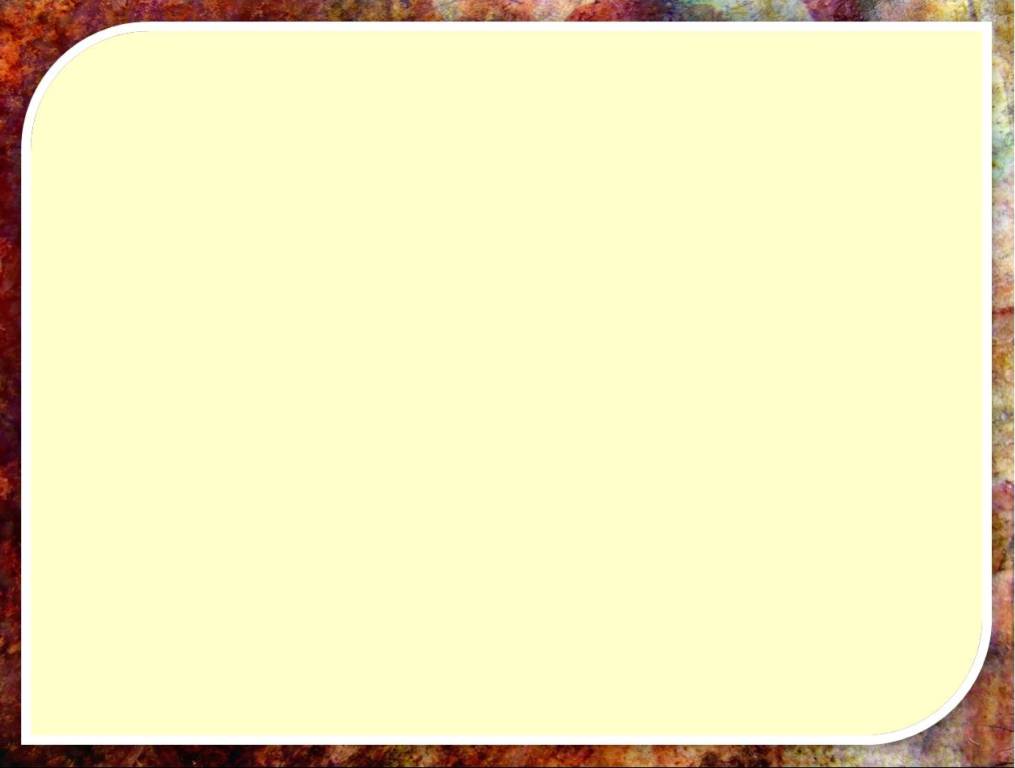 Актуальность
В настоящее время в связи с переходом на новые образовательные стандарты ФГОС стратегическим направлением деятельности школы должен стать системно-деятельностный подход – методологическая основа стандартов нового поколения, который нацелен на развитие личности, на формирование гражданской идентичности. Поэтому, если раньше под образовательными результатами мы имели в виду только то, что связано с предметными результатами, то теперь мы будем иметь дело с операционными, личностными результатами, определяющими мотивацию, направленность деятельности человека. По моему мнению, дискуссионные методы обучения создают особую среду взаимодействия, где ученик может быть активным и компетентным.
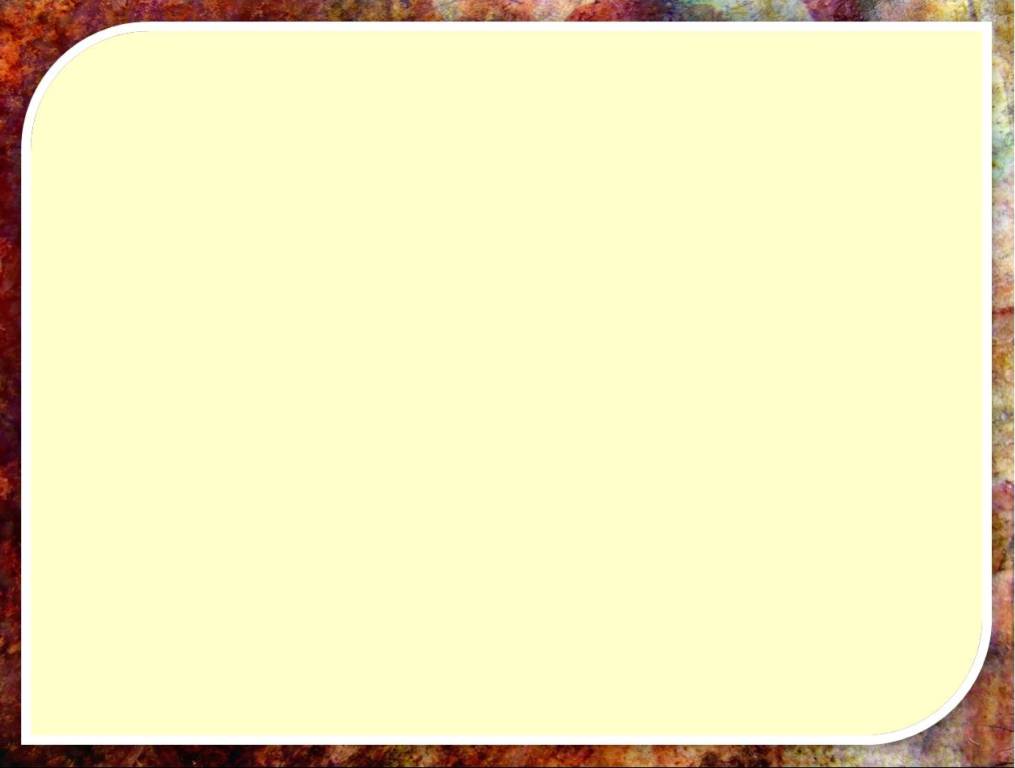 Дискуссия на уроках истории в полной мере отвечает главным позициям повышения формирования базовых национальных ценностей обучающихся. В переводе с латинского языка "discussio" переводится как исследование или разбор. Это парное, коллективное обсуждение конкретной проблемы, вопроса или сопоставление различных позиций, идей, мнений, предложений.
Ведущими методами на уроках становятся: 
диагностический метод (обучающиеся решают с помощью учителя поставленную учителем проблему; помогают в решении проблемной ситуации, прием экспресс-дискуссии и ролевой дискуссии);
эвристический метод (обучающиеся сами решают проблему, поставленную учителем, используется прием дискуссии);
исследовательский метод (обучающиеся самостоятельно ставят и решают проблему).
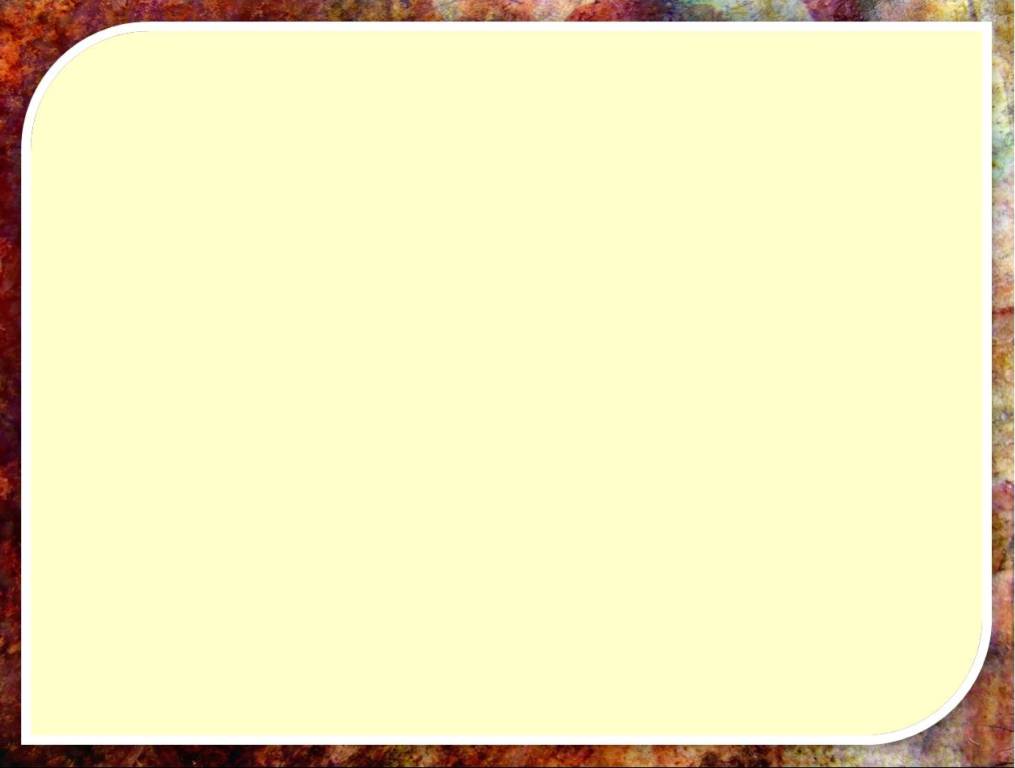 активная самостоятельная деятельность обучающихся
Проблемные ситуации и вопросы при помощи дискуссионных форм и методов
активизация знаний и умений, развитие творческой личности
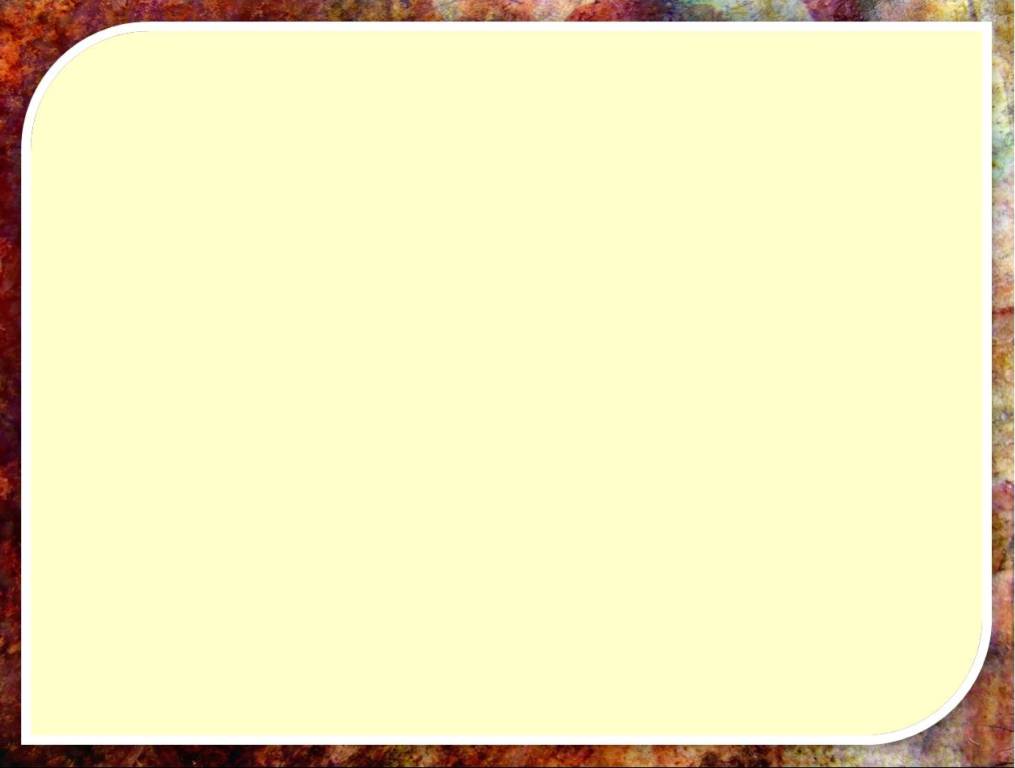 Дискуссионные формы и методы обучения
При организации урока форму дискуссии я использую как основу всего урока, а также как его фрагмент. В своей педагогической практике я применяю следующие дискуссионные формы и методы обучения:
* «Мозговой штурм»
*  Свободная дискуссия
* Иерархическая дискуссия
* Дискуссия с элементами игрового   моделирования
* Парные дискуссии «Вертушка»
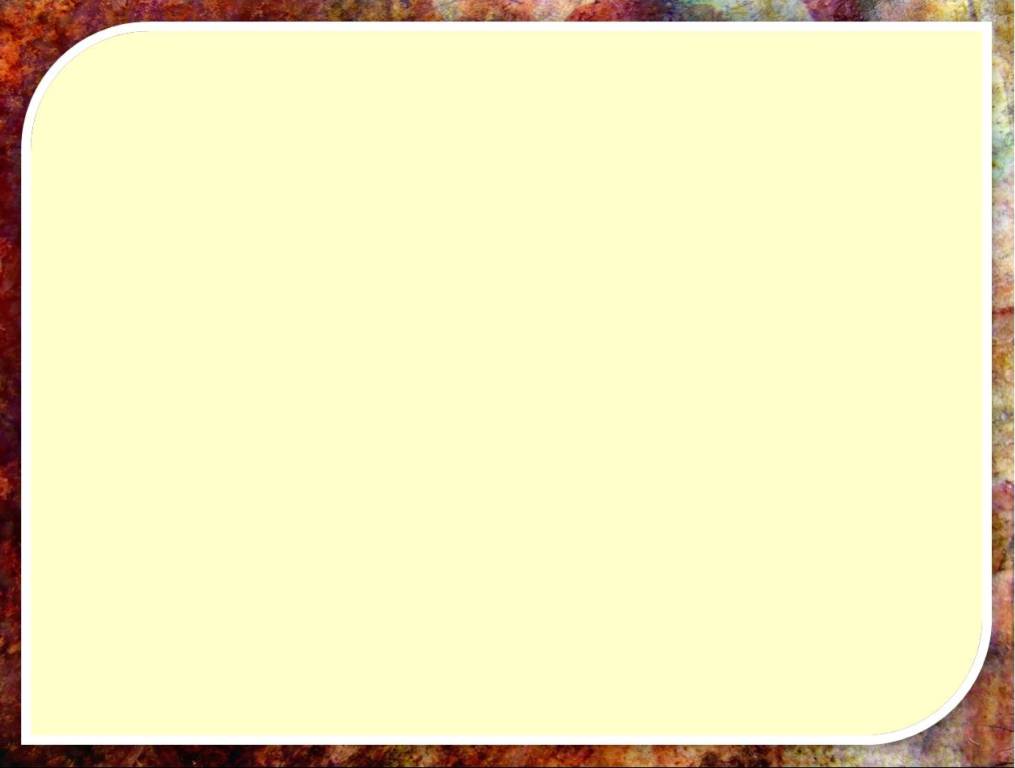 Результативность
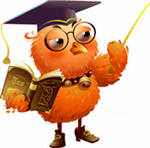 Повысились:
познавательная деятельность учащихся;
-   активность учащихся на уроках;
- интерес к предметам;
- средний балл по результатам промежуточной аттестации по истории в 5, 6 классах.
ответственность при решении сложных дискуссионных задач.

Дискуссионные методы и формы обучения эффективны и при организации подготовки к ГИА и ЕГЭ по истории и обществознанию, так как они:
- помогают в усвоении основных теоретических понятий;
- снимают страх перед выполнением заданий части «С»;
- дискуссионные умения и навыки играют решающую роль в написании эссе, решении С6 –ГИА, С5 – ЕГЭ по истории.
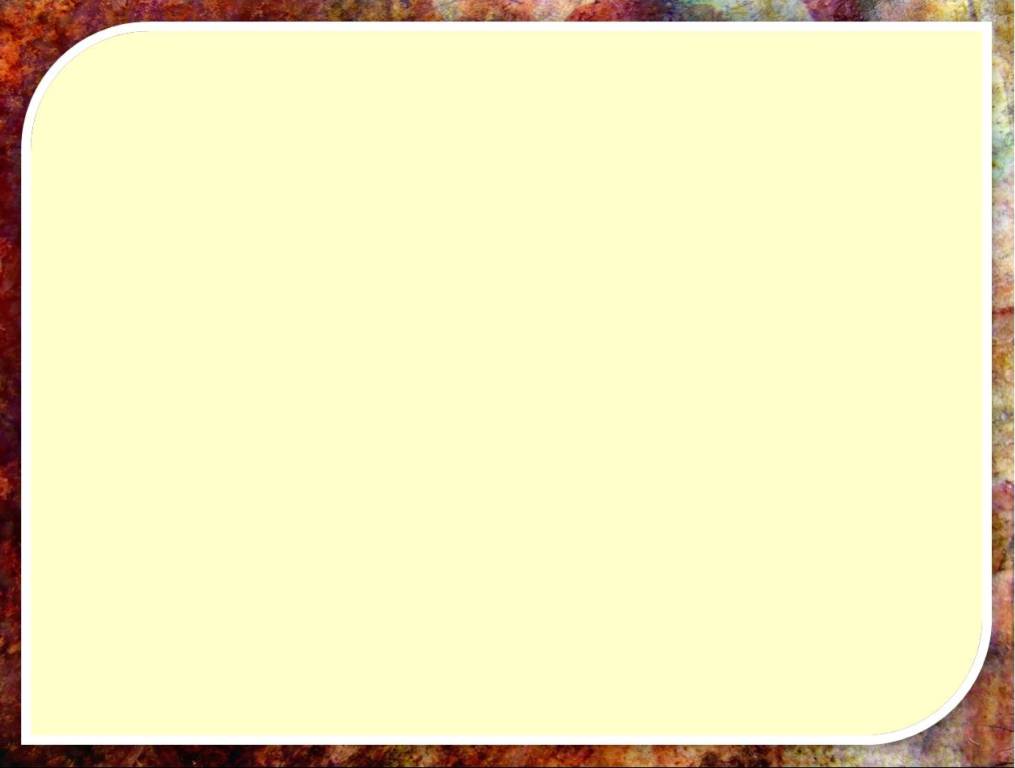 Результативность
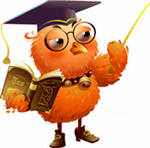 Повысились:
познавательная деятельность учащихся;
-   активность учащихся на уроках;
- интерес к предметам;
- средний балл по результатам промежуточной аттестации по истории в 5, 6 классах.
ответственность при решении сложных дискуссионных задач.

Дискуссионные методы и формы обучения эффективны и при организации подготовки к ГИА и ЕГЭ по истории и обществознанию, так как они:
- помогают в усвоении основных теоретических понятий;
- снимают страх перед выполнением заданий части «С»;
- дискуссионные умения и навыки играют решающую роль в написании эссе, решении С6 –ГИА, С5 – ЕГЭ по истории.
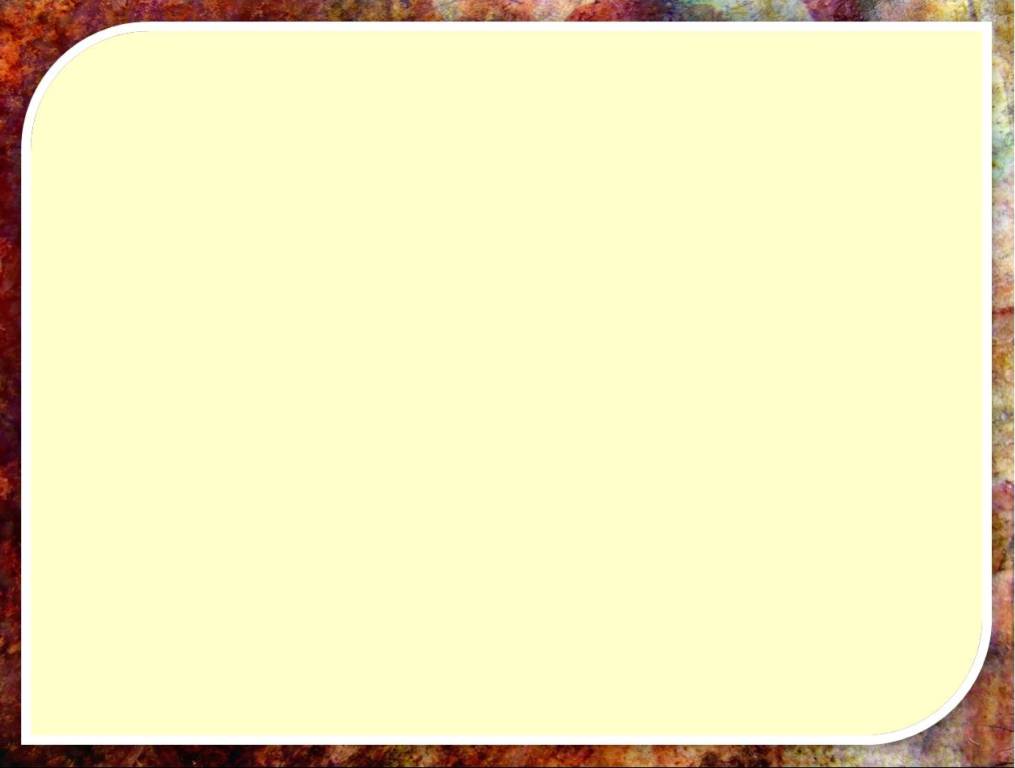 Результативность
Промежуточная  аттестация
5-6 класс                                                    11 класс
Результаты ЕГЭ
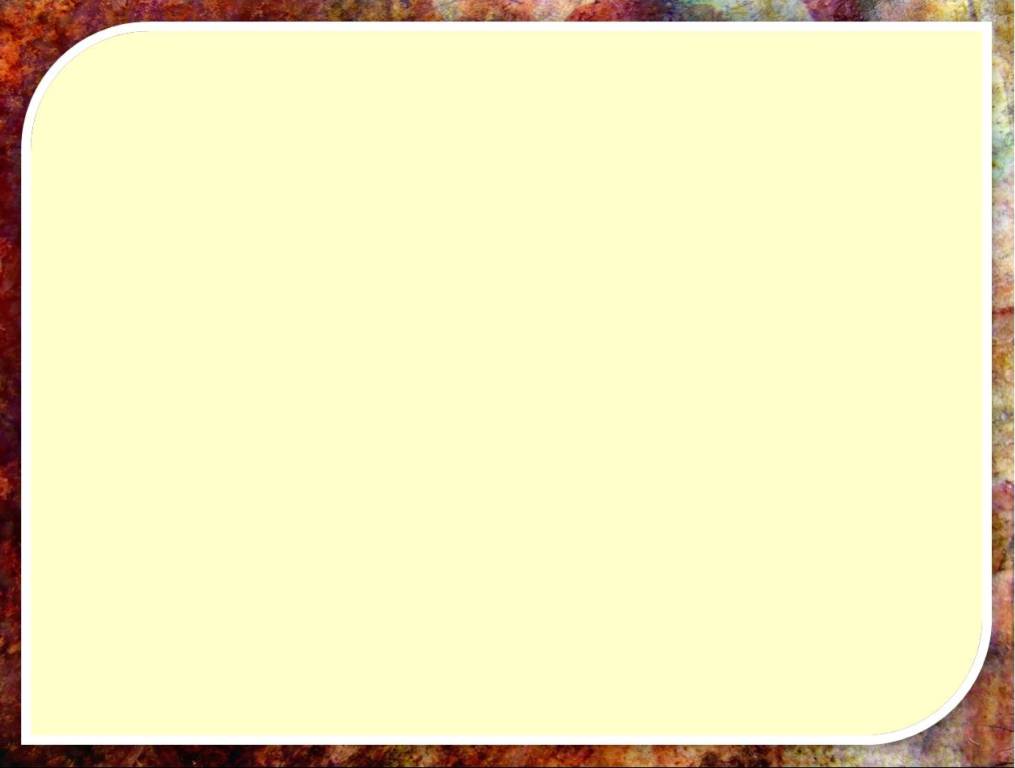 Что должен уметь и кем должен быть педагог,
Чтоб в душу ребенка проникнуть он смог?
Но нет совершенства предела.
Своими словами сказать я хотела,
 
Что нет аксиомы и догмы здесь нет –
Пока на земле светит солнечный свет,
По-своему каждый вопрос понимает,
И каждый по-своему суть раскрывает.
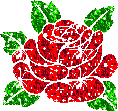 Желаю успехов!